Overview of ESG and its relevance
Dr Manish Dadhich
PhD, M.Com, NET
MBA, NET, SET
Associate Professor
Sir Padampat Singhania University, Udaipur
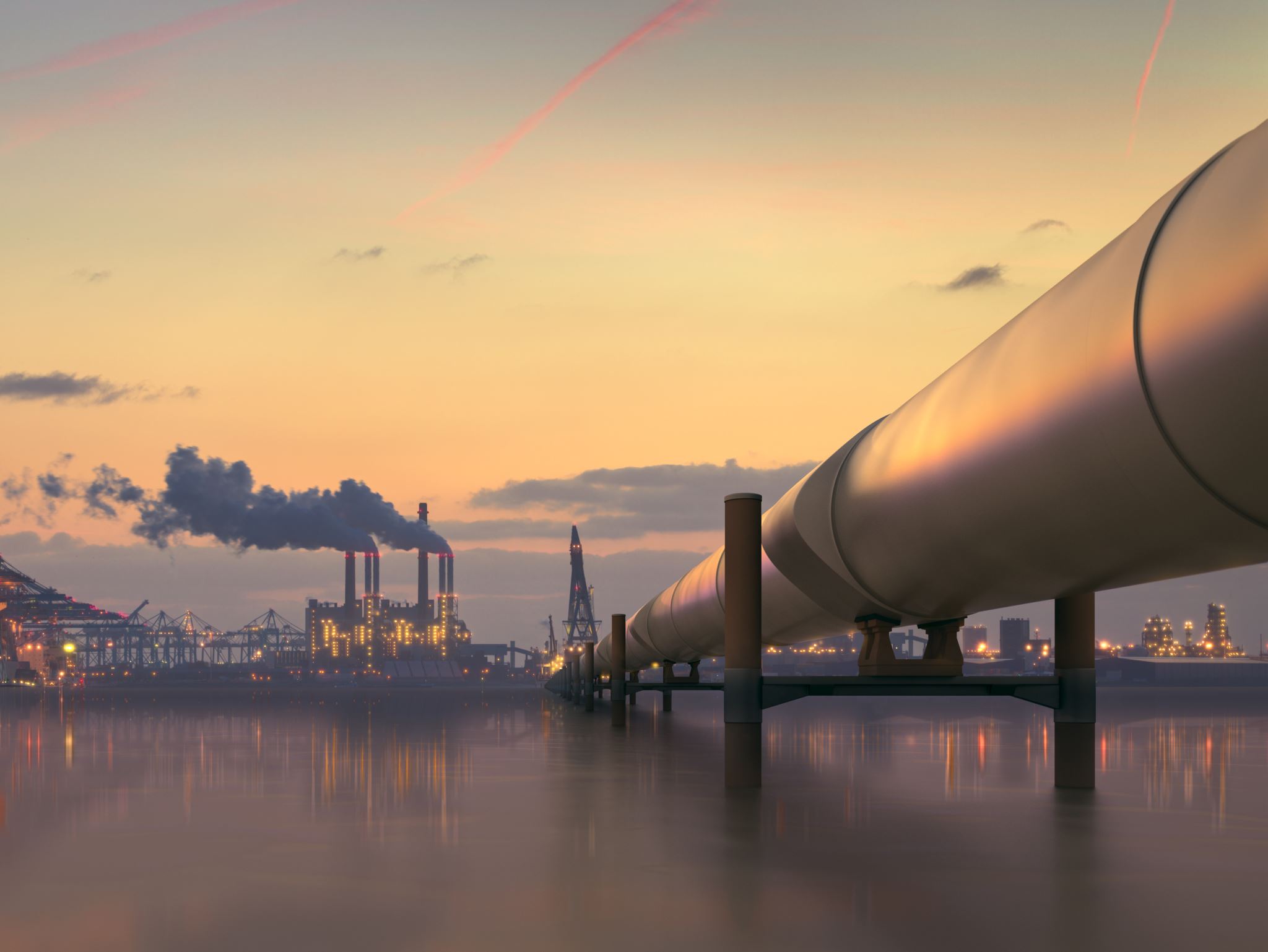 What is ESG
Environmental, social and governance (ESG) refers to a collection of corporate performance evaluation criteria that assess the robustness of a company’s governance mechanisms and its ability to effectively manage its environmental and social impacts.
Examples of ESG data include the quantification of a company’s carbon emissions, water consumption or customer privacy breaches. 
Institutional investors, stock exchanges and boards increasingly use sustainability and social responsibility disclosure information to explore the relationship between a company’s management and its business performance.
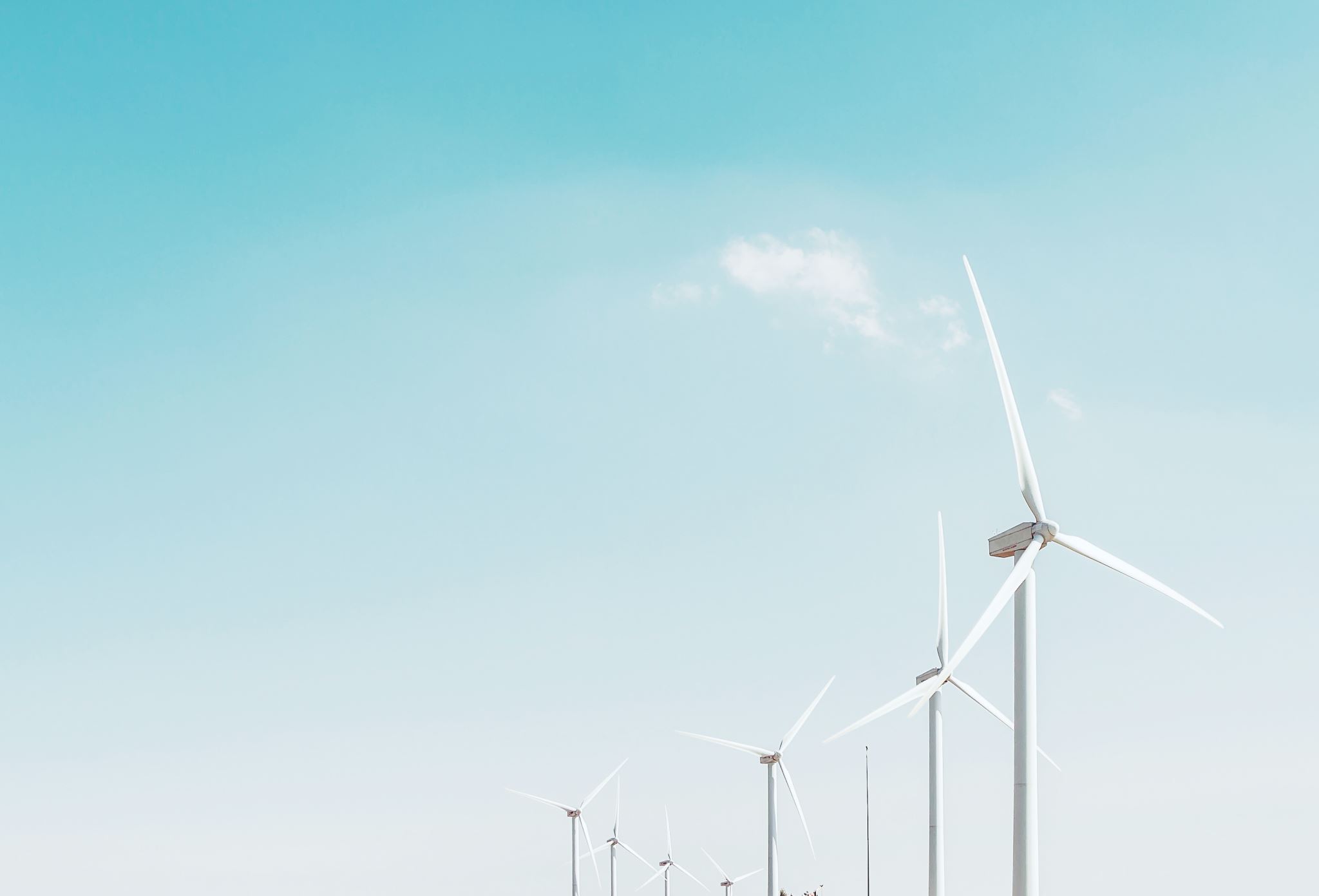 Environmental
This factor examines how a company performs as a steward of the natural environment. Environmental criteria can also be used in evaluating any environmental risks a company might face and how the company is managing those risks.
Climate change and carbon emissions
Air and water pollution
Biodiversity
Energy efficiency
Waste management
Water scarcity
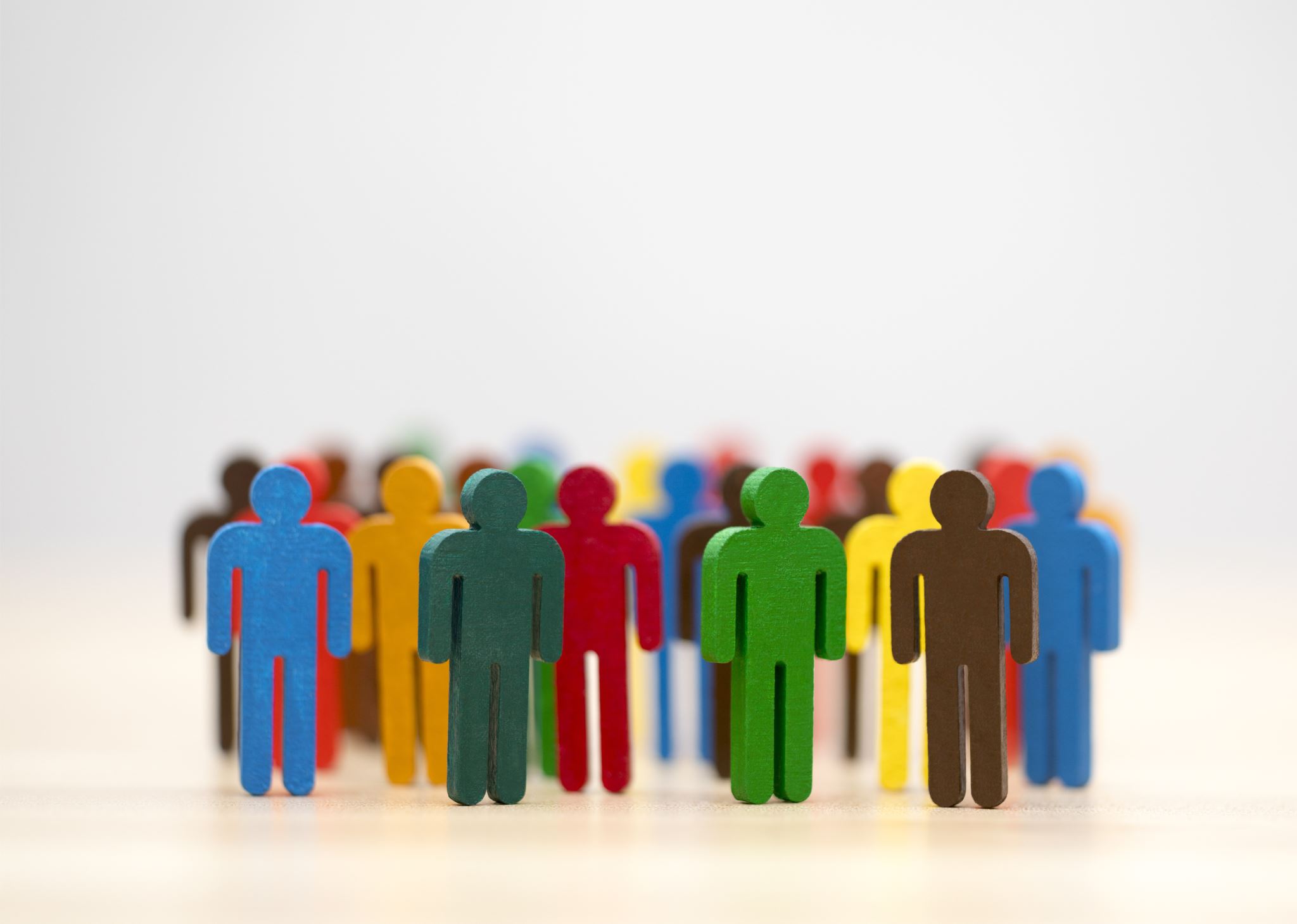 Social
This factor looks at how a company manages relationships with employees, suppliers, customers, and the communities where it operates.
Customer satisfaction
Data protection and privacy
Gender and diversity
Employee engagement
Community relations
Human rights
Labor standards
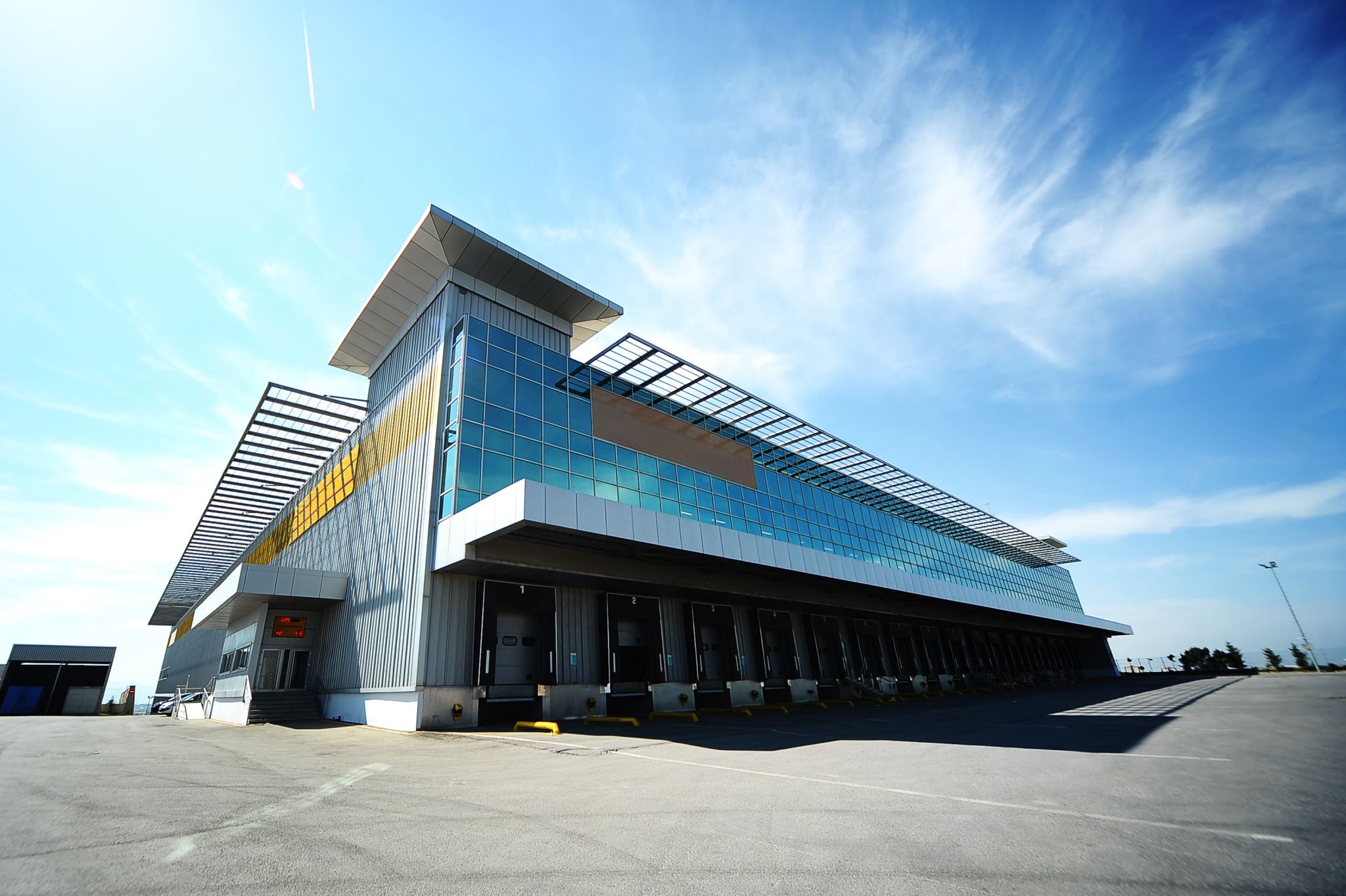 Governance
Governance refers to the framework of rules, practices, and processes by which a company is directed and controlled. Governance encompasses a wide range of activities and criteria aimed at ensuring accountability, fairness, and transparency in a company’s relationship with its stakeholders.
Board composition
Audit committee structure
Bribery and corruption
Executive compensation
Lobbying
Whistleblower schemes
(Source: World Economic Forum, 2023)
Relevance/Importance  of ESG1. For Businesses
Risk Management
Enhance Reputation
Regulatory Compliance
Financial Performance
Operational Efficiency
Relevance of ESG1. Businesses
a. Risk Management:
Identification of Risks: 
ESG factors help businesses identify and assess a broader range of risks, including environmental (e.g., climate change, resource scarcity), social (e.g., labor practices, human rights), and governance (e.g., corruption, executive misconduct) risks.
Effective ESG practices allow companies to implement strategies to mitigate these risks, reducing potential negative impacts on their operations and reputation.
b. Enhance Reputation
Brand Value: 
Companies with strong ESG commitments often enjoy a better reputation among consumers, investors, and other stakeholders, leading to increased brand loyalty and customer retention.
Transparent ESG reporting and responsible practices build trust with stakeholders, enhancing the company’s image and credibility.
c. Regulatory Compliance
Meeting Regulations: 
Adhering to ESG standards helps companies comply with current regulations and anticipate future legislative changes, avoiding fines and legal issues.
Companies that proactively address ESG issues are often better prepared for regulatory changes, giving them a competitive advantage.
d. Financial Performance
Long-term Value Creation: 
Companies with robust ESG practices tend to perform better financially in the long run, as they are more resilient and adaptable to changes.
Strong ESG performance attracts socially responsible investors and can lead to a lower cost of capital and better financing terms.
e. Operational Efficiency
Resource Management: 
Implementing environmental practices such as energy efficiency and waste reduction can lead to cost savings and improved operational efficiency.
Companies that focus on social aspects like employee welfare and engagement often see higher productivity and lower turnover rates.
2. For Investors
a. Informed Investment Decisions
Holistic Evaluation: 
ESG factors provide a more comprehensive view of a company’s potential for long-term success, beyond traditional financial metrics.
ESG analysis can help identify investment opportunities in companies that are well-positioned to benefit from sustainable practices and trends.
b. Risk Reduction
Diversified Risk Assessment: 
Incorporating ESG criteria allows investors to assess a wider range of risks, leading to more informed and diversified investment portfolios.
Companies with poor ESG performance are often exposed to higher risks (e.g., regulatory fines, reputational damage), which can negatively impact their stock performance. ESG-focused investments help mitigate these risks.
c. Ethical Investment
Aligning with Values: 
ESG investing allows investors to align their portfolios with their personal values and ethical considerations, supporting companies that contribute positively to society and the environment.
Positive Impact: 
By investing in ESG-focused companies, investors can drive positive change and encourage businesses to adopt sustainable and responsible practices.
d. Market Trends and Demand
Growing Demand: 
There is an increasing demand for ESG investments from institutional investors, retail investors, and asset managers.
ESG benchmarks and standards are becoming more prevalent, providing investors with tools to measure and compare ESG performance.
3. For Society and Environment
a. Environmental Benefits:
Sustainability: ESG practices promote sustainable resource use, reducing the environmental footprint of companies and mitigating climate change impacts.
Conservation: Efforts to conserve biodiversity and protect ecosystems are often part of a company’s ESG strategy, contributing to overall environmental health.
b. Social Improvements
Human Rights: 
Companies with strong ESG practices often uphold high standards for human rights, labor practices, and working conditions, leading to better outcomes for workers and communities.
Community Development: 
ESG initiatives frequently include community engagement and development programs, improving local infrastructure, education, and healthcare.
c. Governance Enhancements
Corporate Responsibility: 
Strong governance ensures that companies act responsibly and ethically, enhancing transparency and accountability.
Stakeholder Engagement: 
Companies that prioritize ESG factors often engage more effectively with stakeholders, leading to better decision-making and more sustainable business practices.
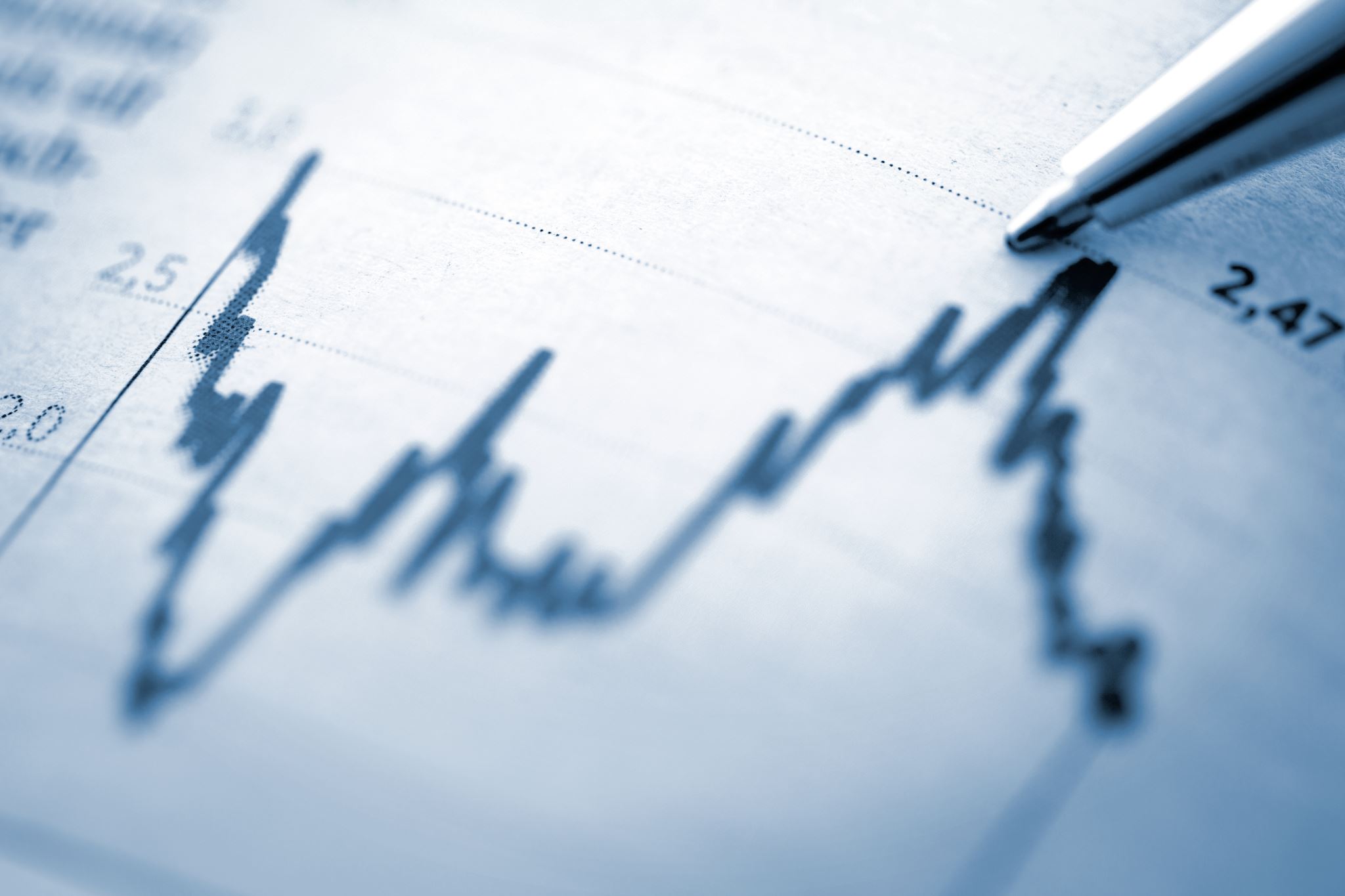 Limitations of ESG
Implementation Costs:
Implementing ESG practices can require significant initial investment, which may be a burden for some companies, particularly small and medium-sized enterprises. 
Thus, maintaining ESG initiatives entails ongoing costs for monitoring, reporting, and compliance, which can strain resources and affect profitability.
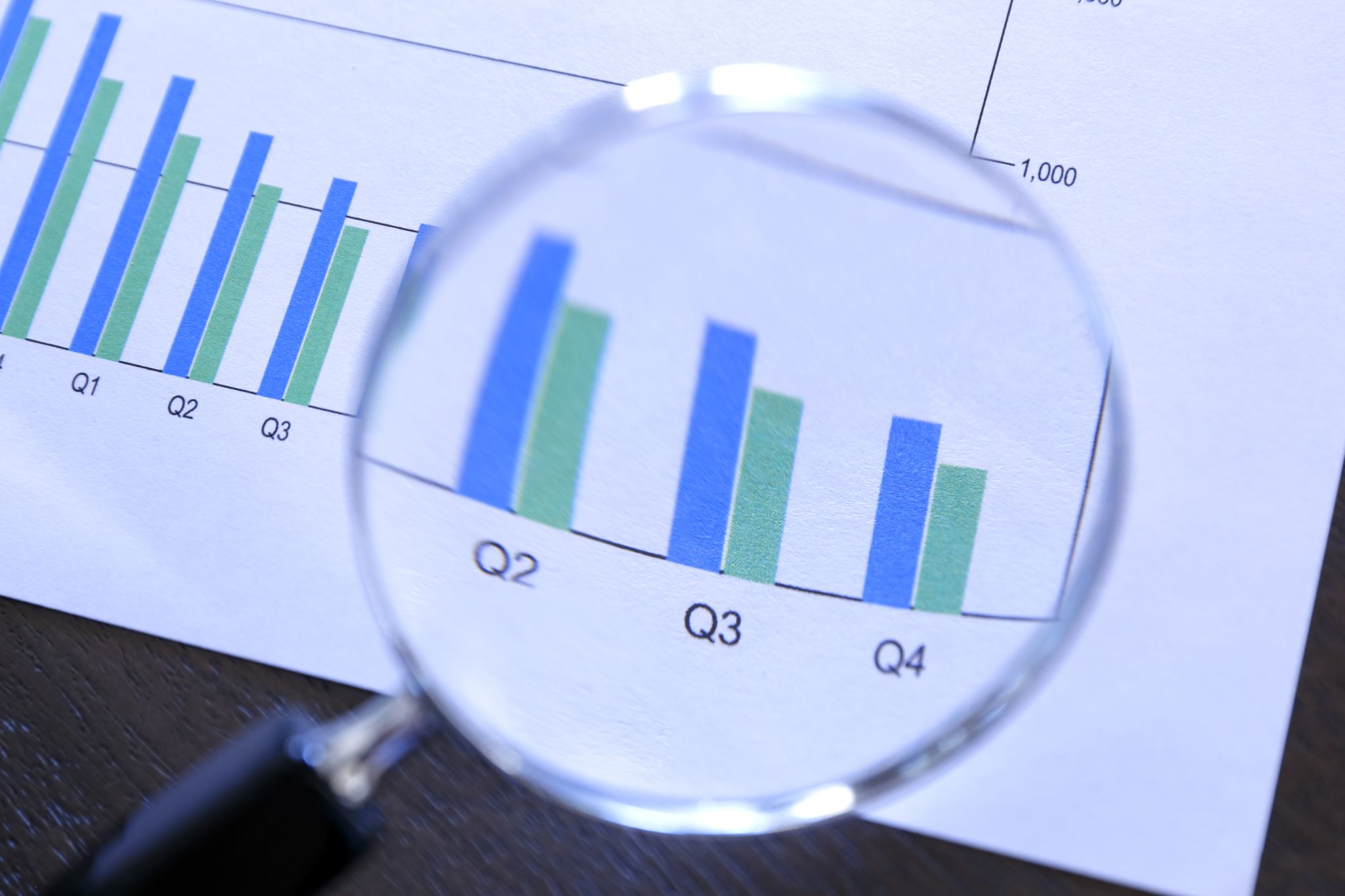 2. Complexity and Measurement
The absence of universally accepted standards for measuring and reporting ESG performance can lead to inconsistencies and difficulties in comparing companies. 
ESG reporting can also be complex and time-consuming, requiring substantial resources to gather and analyze data, which may be challenging for companies with limited capabilities.
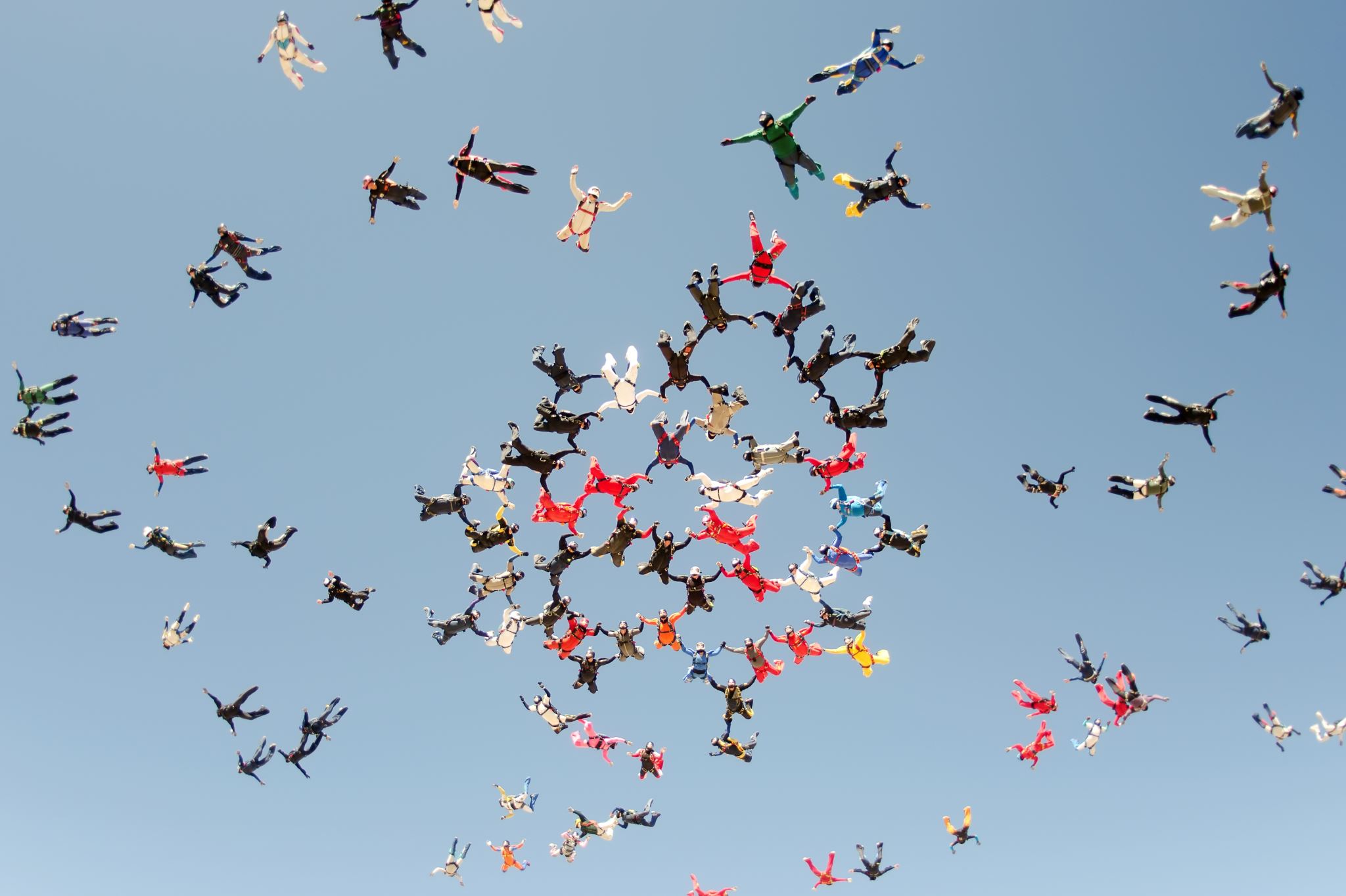 3. Potential for Greenwashing
Some companies may engage in greenwashing, presenting a false or exaggerated impression of their ESG efforts to appeal to stakeholders without making substantial changes. 
Greenwashing can lead to skepticism among stakeholders, undermining trust in genuine ESG efforts and potentially harming the company's reputation if the deceptive practices are exposed.
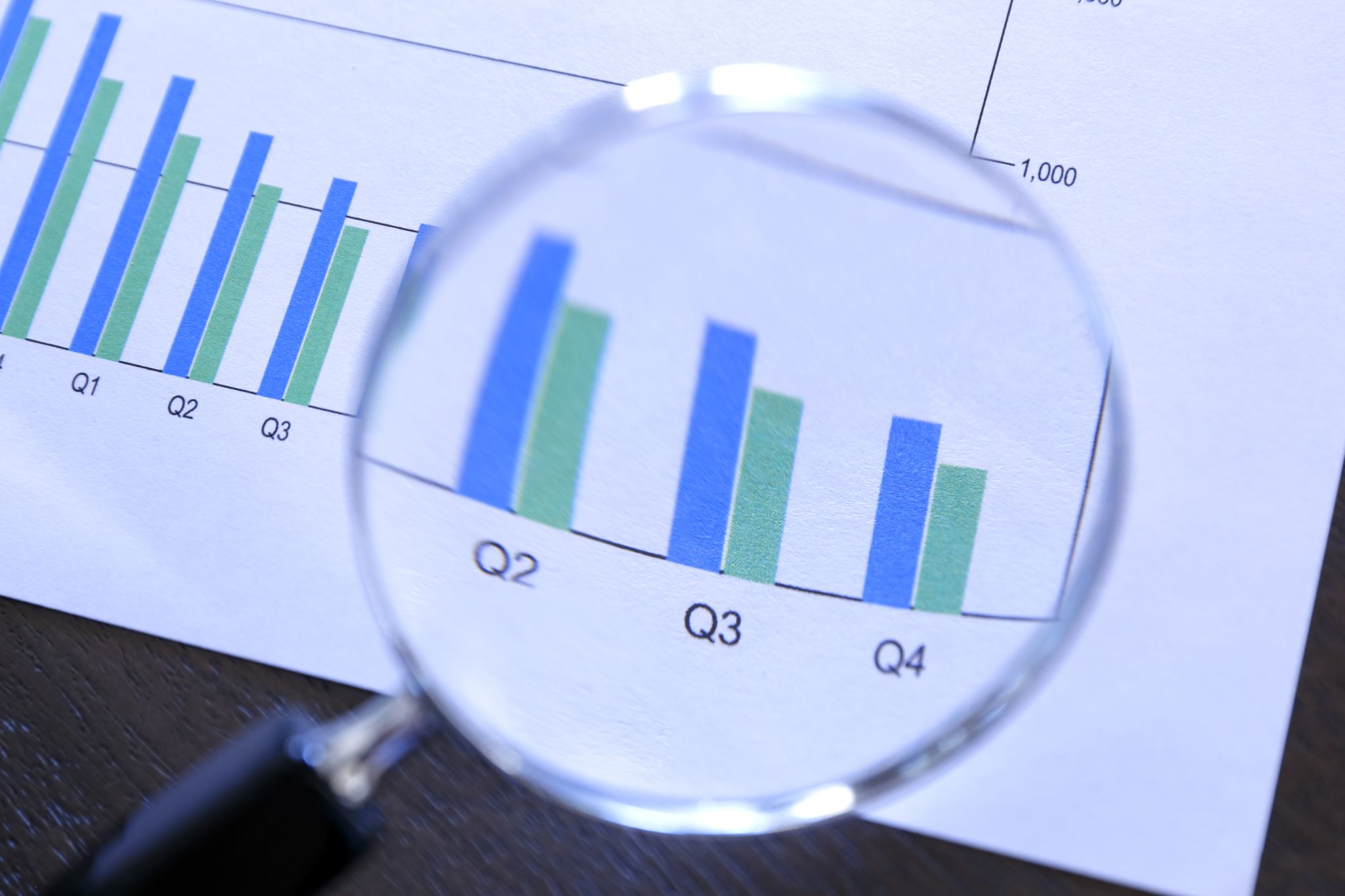 4. Short-Term Focus
Companies focused on meeting short-term financial targets may struggle to justify the longer-term investments required for robust ESG practices. 
Moreover, some shareholders may prioritize immediate financial returns over long-term ESG benefits, creating tension and resistance to implementing comprehensive ESG initiatives.
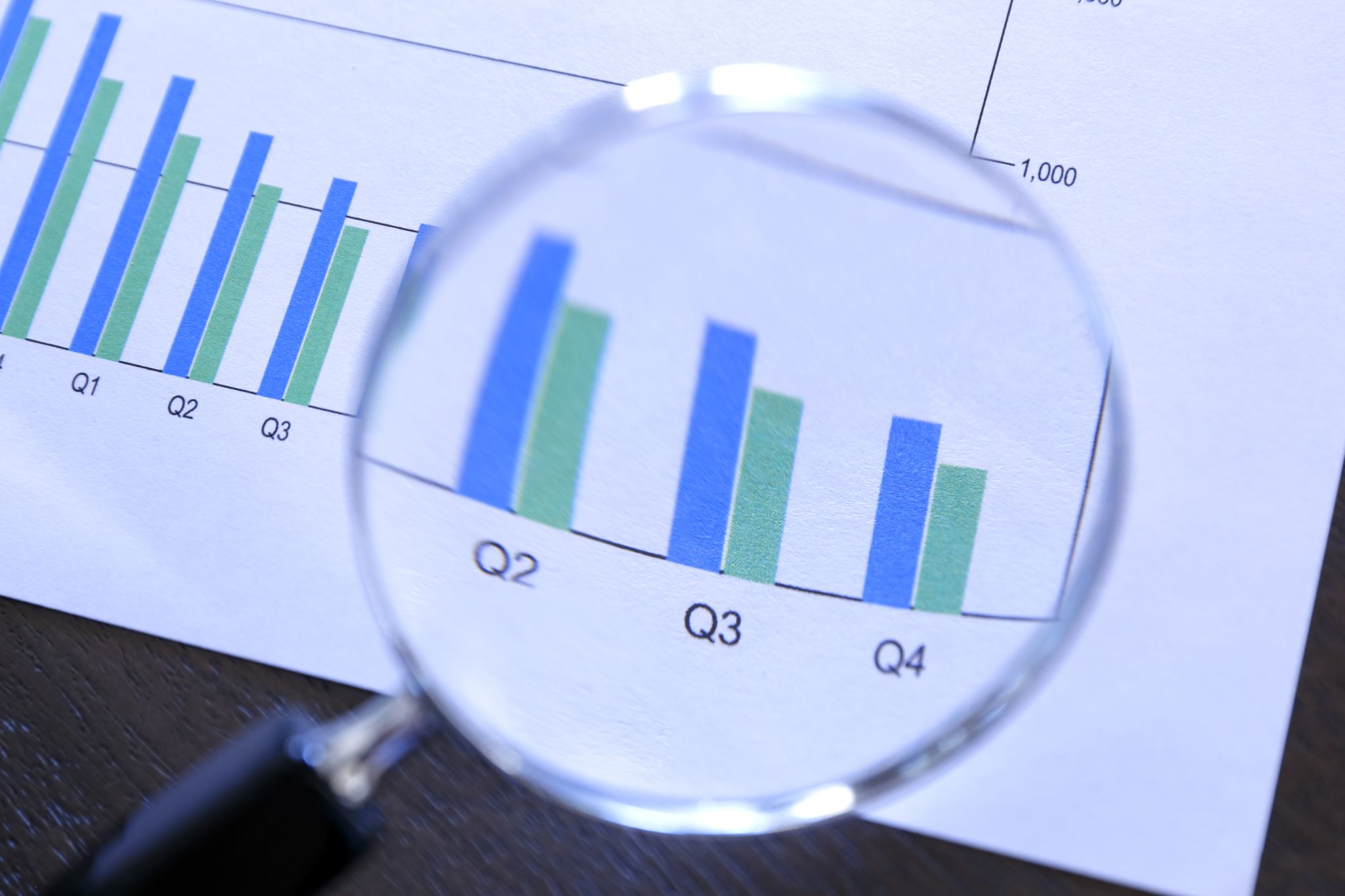 5. Data Availability and Quality
Limited availability of reliable ESG data can hinder effective assessment and decision-making. 
Variability in data quality can impact the accuracy and reliability of ESG performance assessments, making it challenging for companies and investors to evaluate and compare ESG efforts accurately.
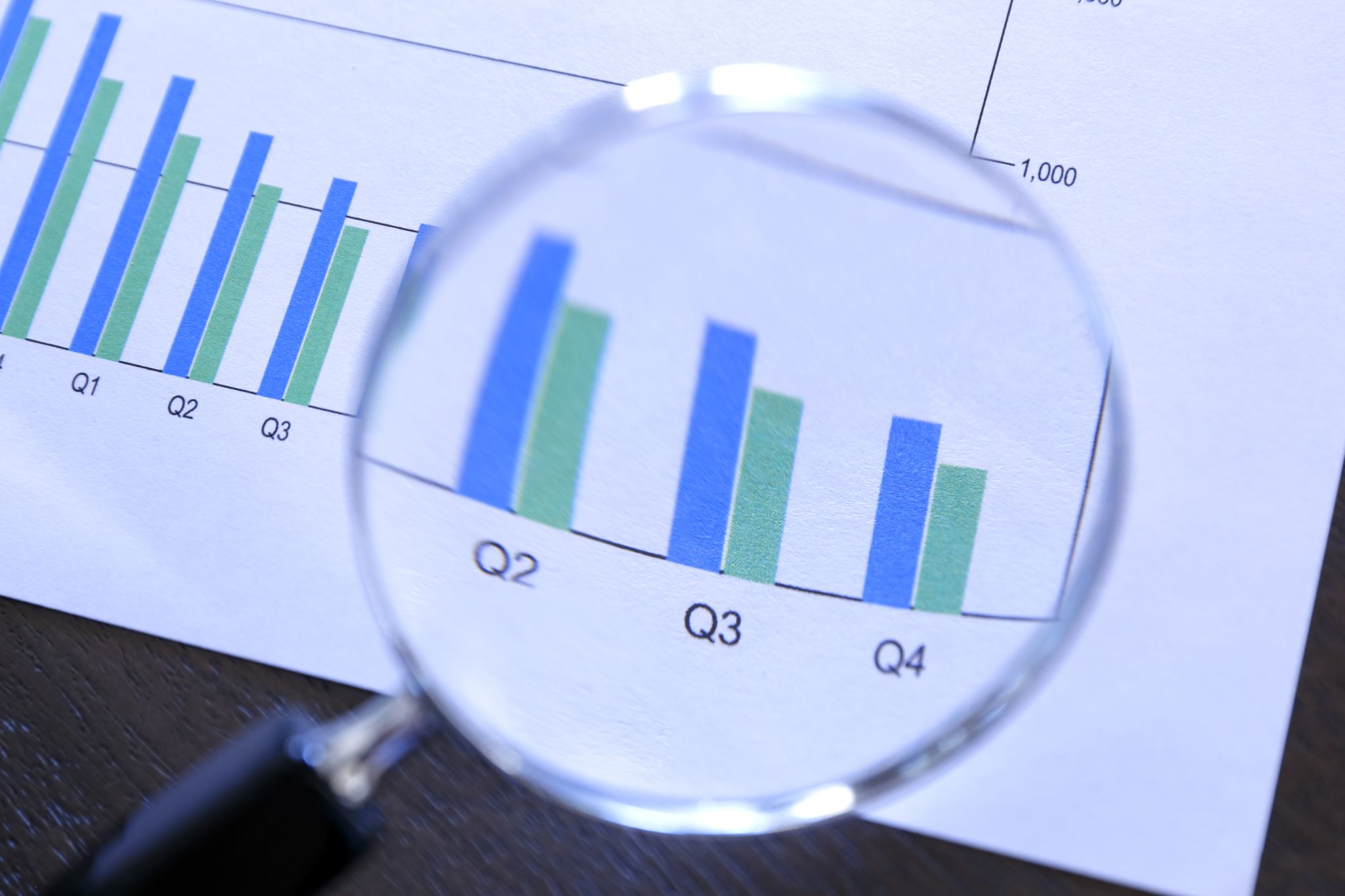 6. Uncertain Financial Outcomes
While many studies indicate a positive correlation between ESG practices and financial performance, the evidence is not uniform across all sectors and markets. 
ESG-focused investments may still be subject to market volatility and external economic factors, which can affect their performance and create uncertainty regarding their financial outcomes.
Conclusion
ESG factors are highly relevant for businesses, investors, and society as they drive sustainable and ethical practices that contribute to long-term success, risk management, and positive societal impact.
Thank You